Guide Me, O Thou Great Jehovah
ZION
8.7.8.7.4.7
3/4
D/A - SOL

Verses: 3
PDHymns.com
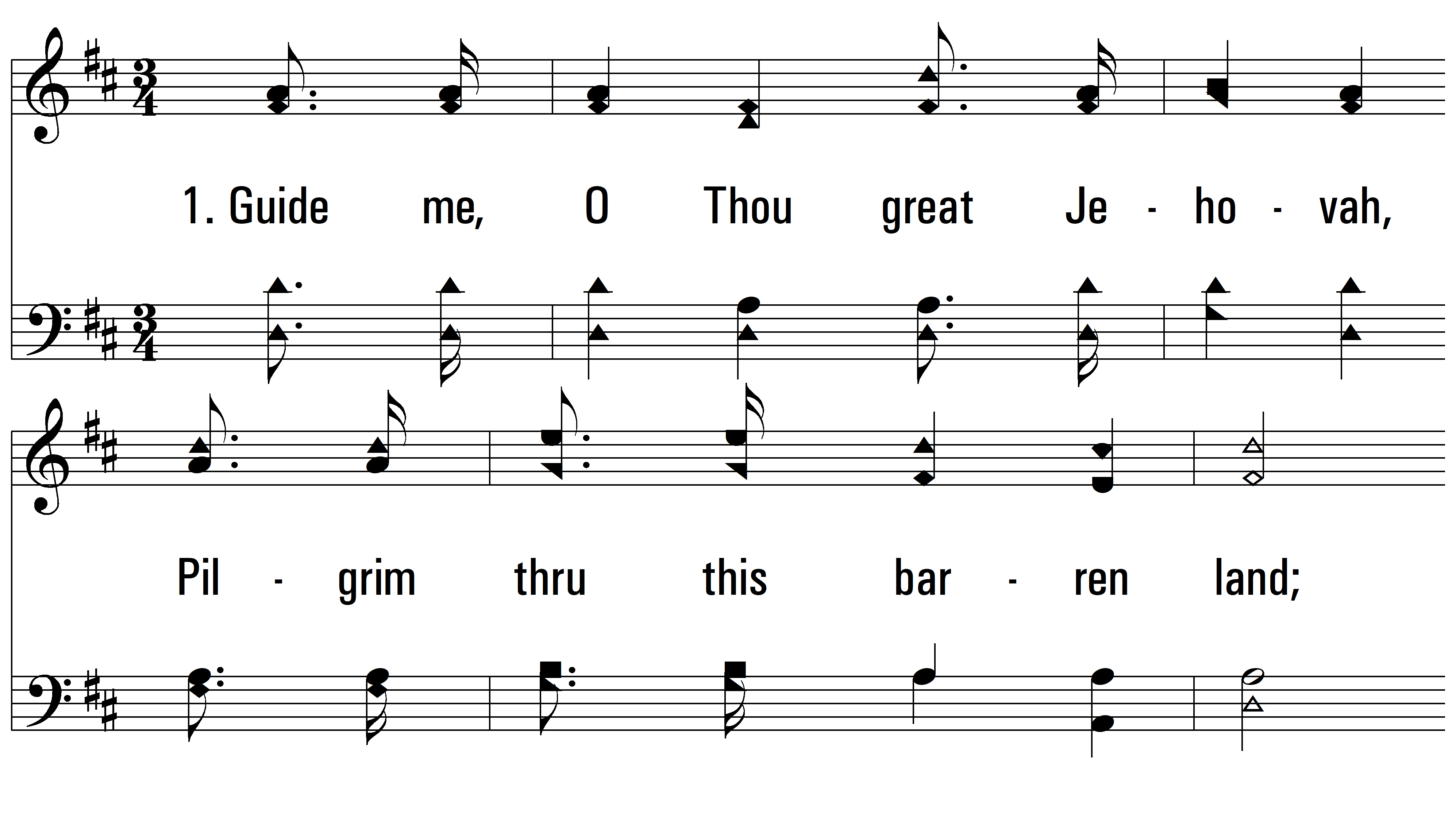 vs. 1 ~ Guide Me, O Thou Great Jehovah
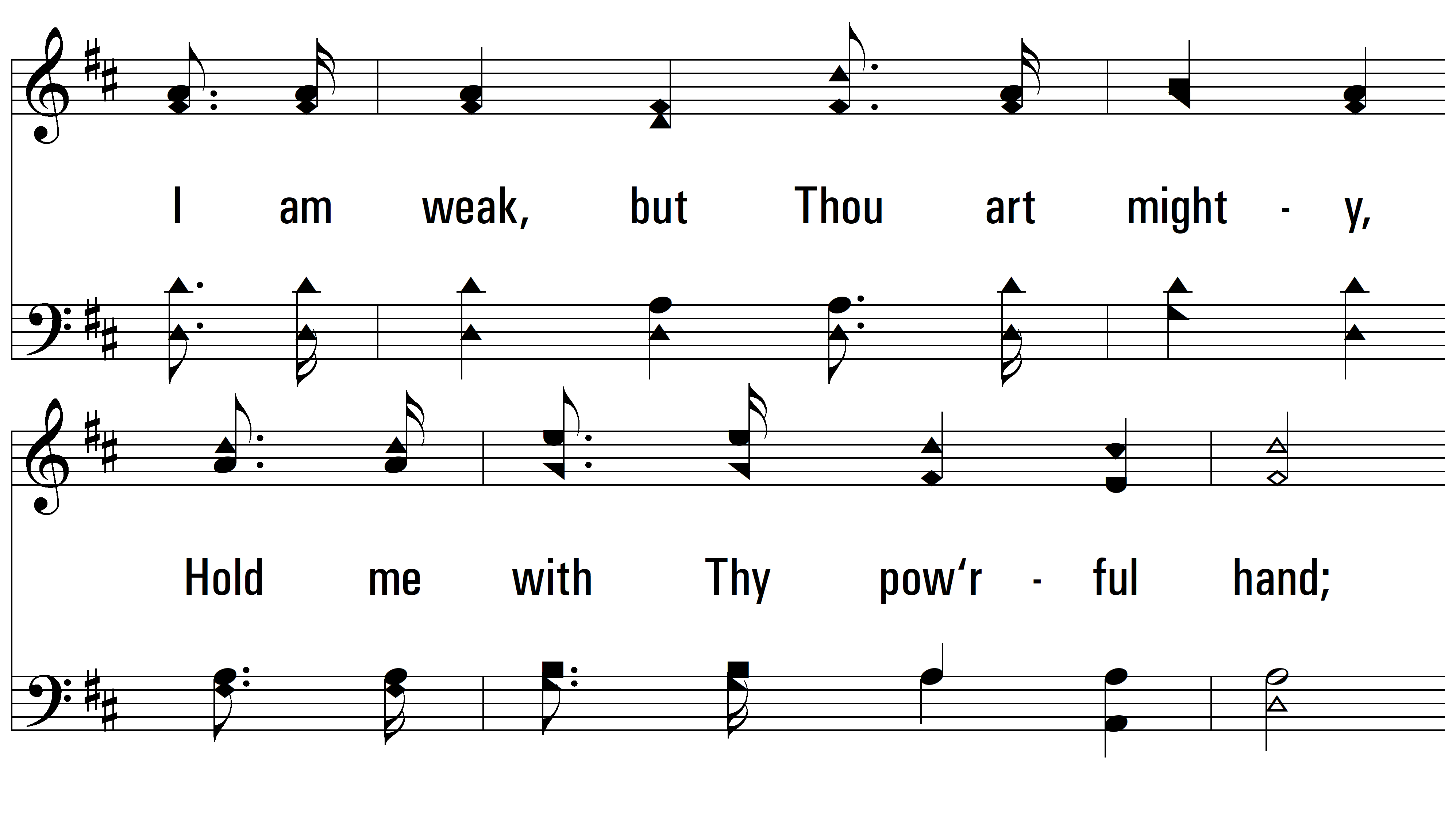 vs. 1
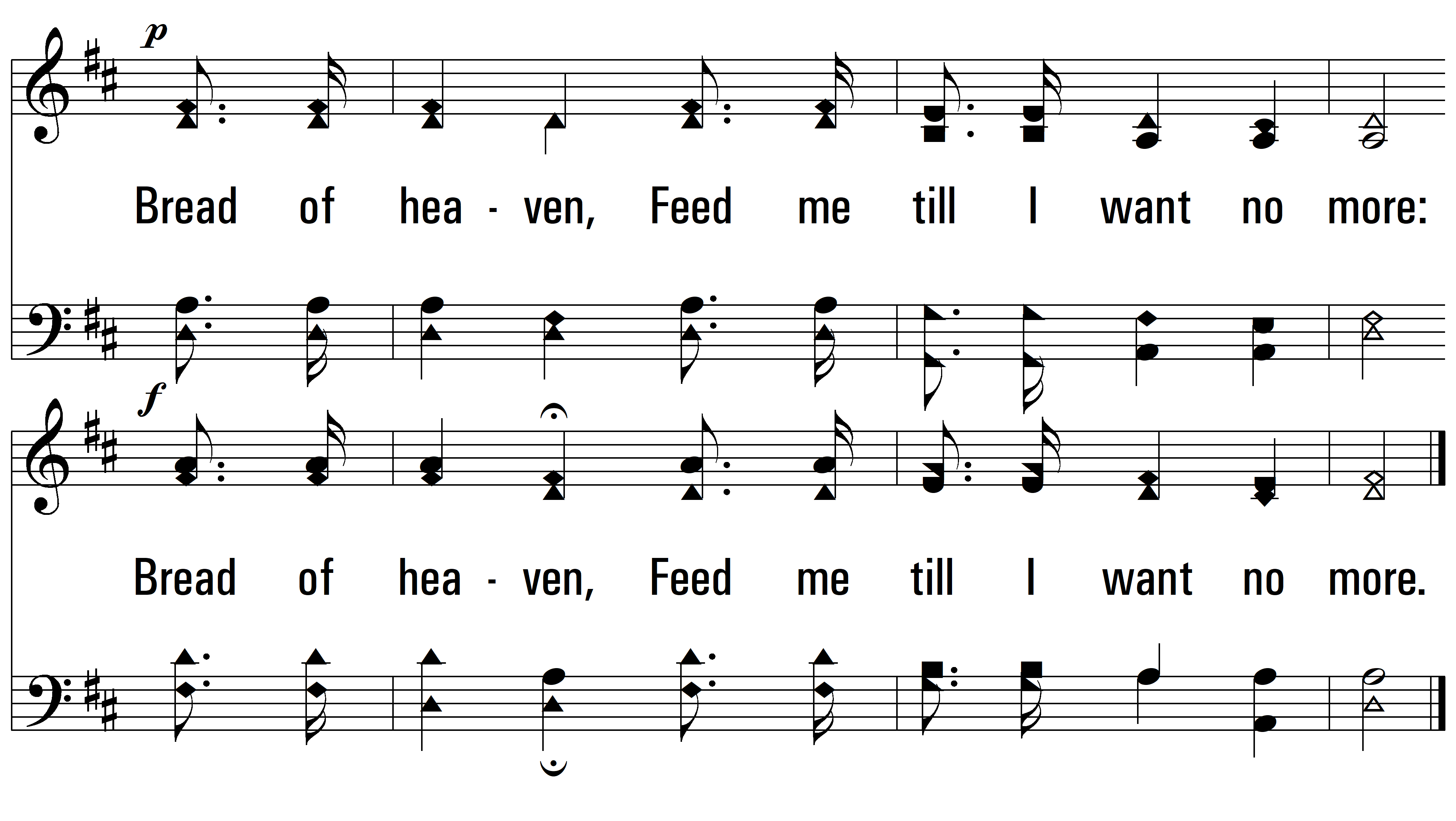 vs. 1
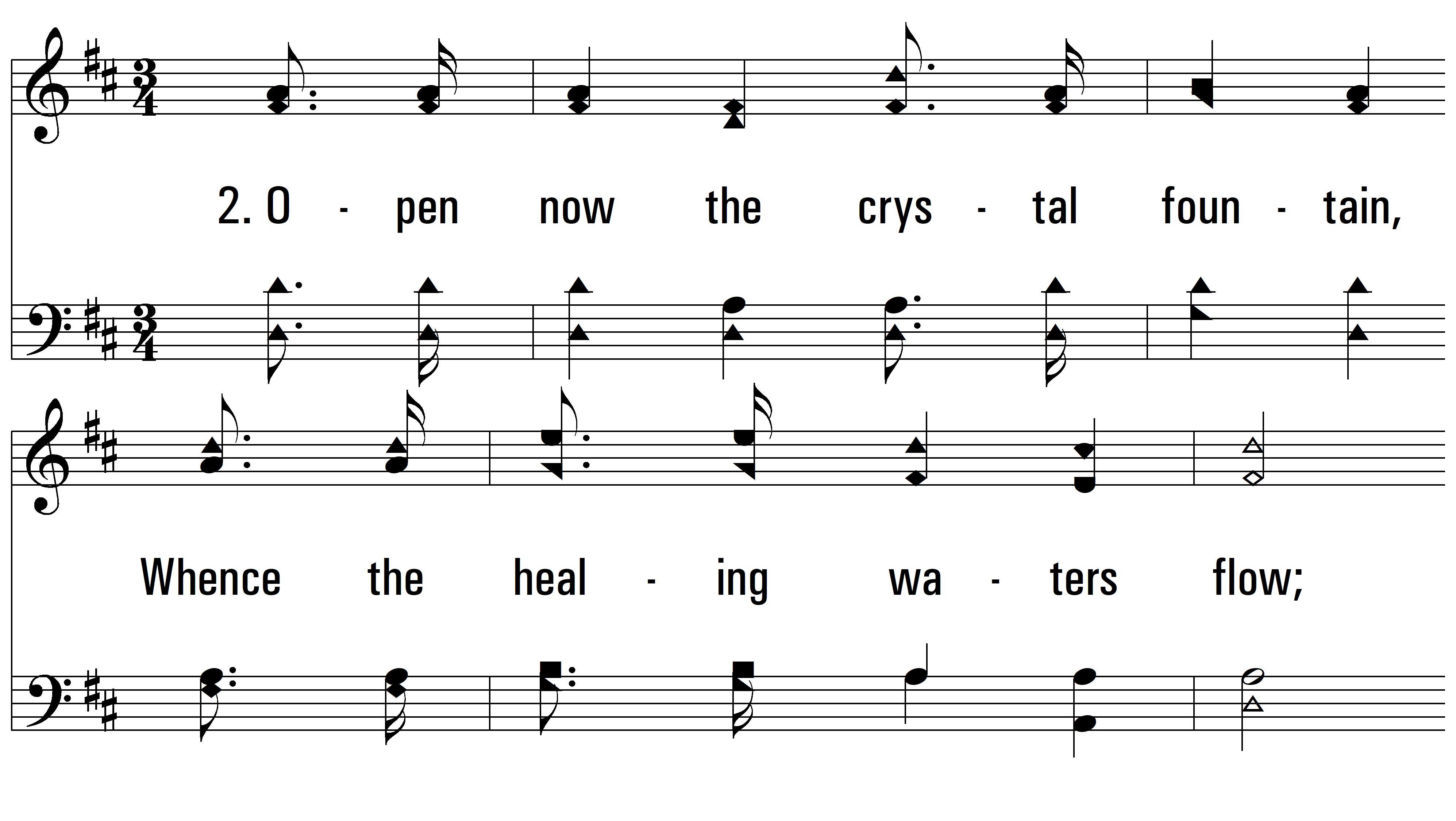 vs. 2 ~ Guide Me, O Thou Great Jehovah
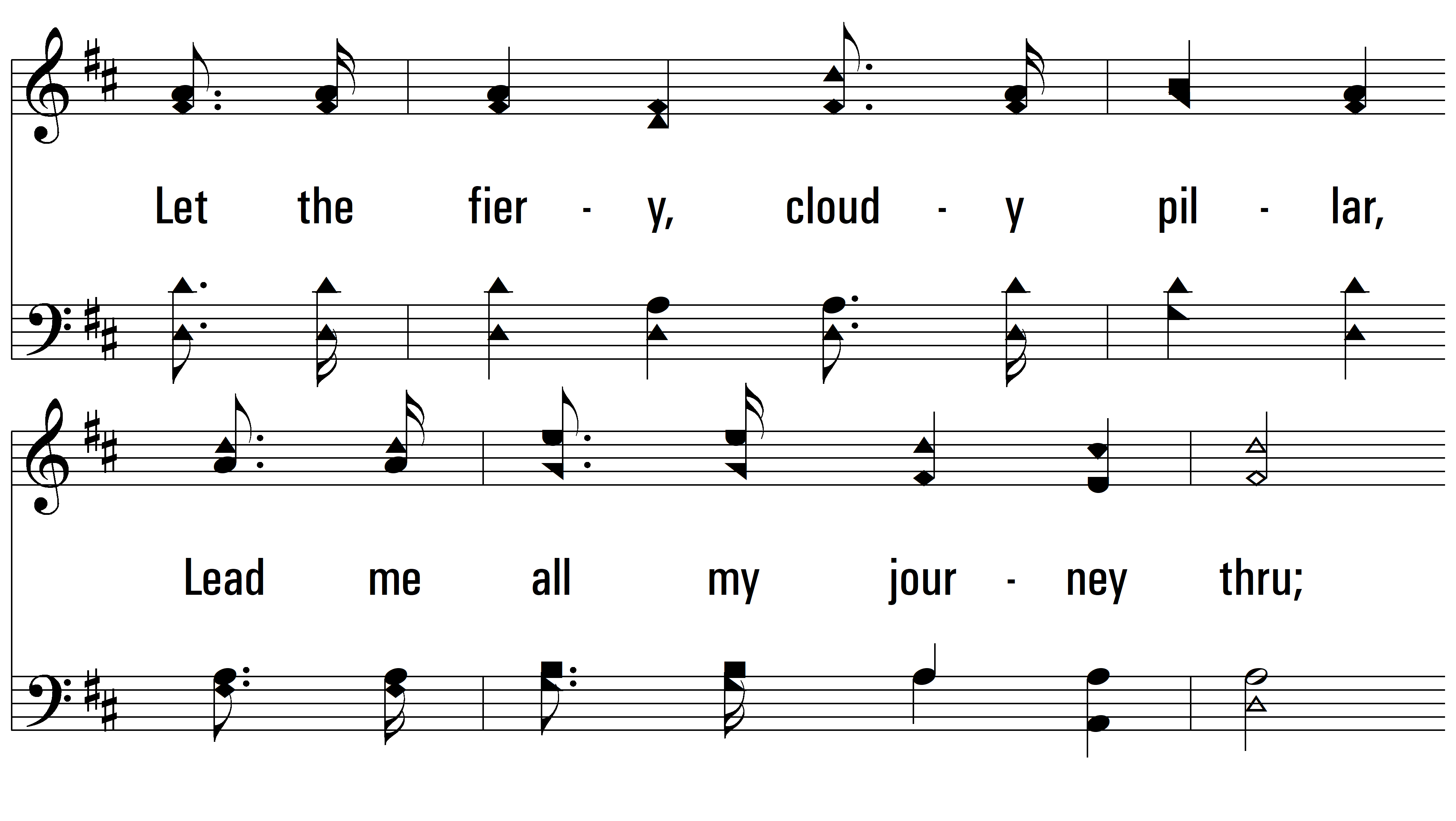 vs. 2
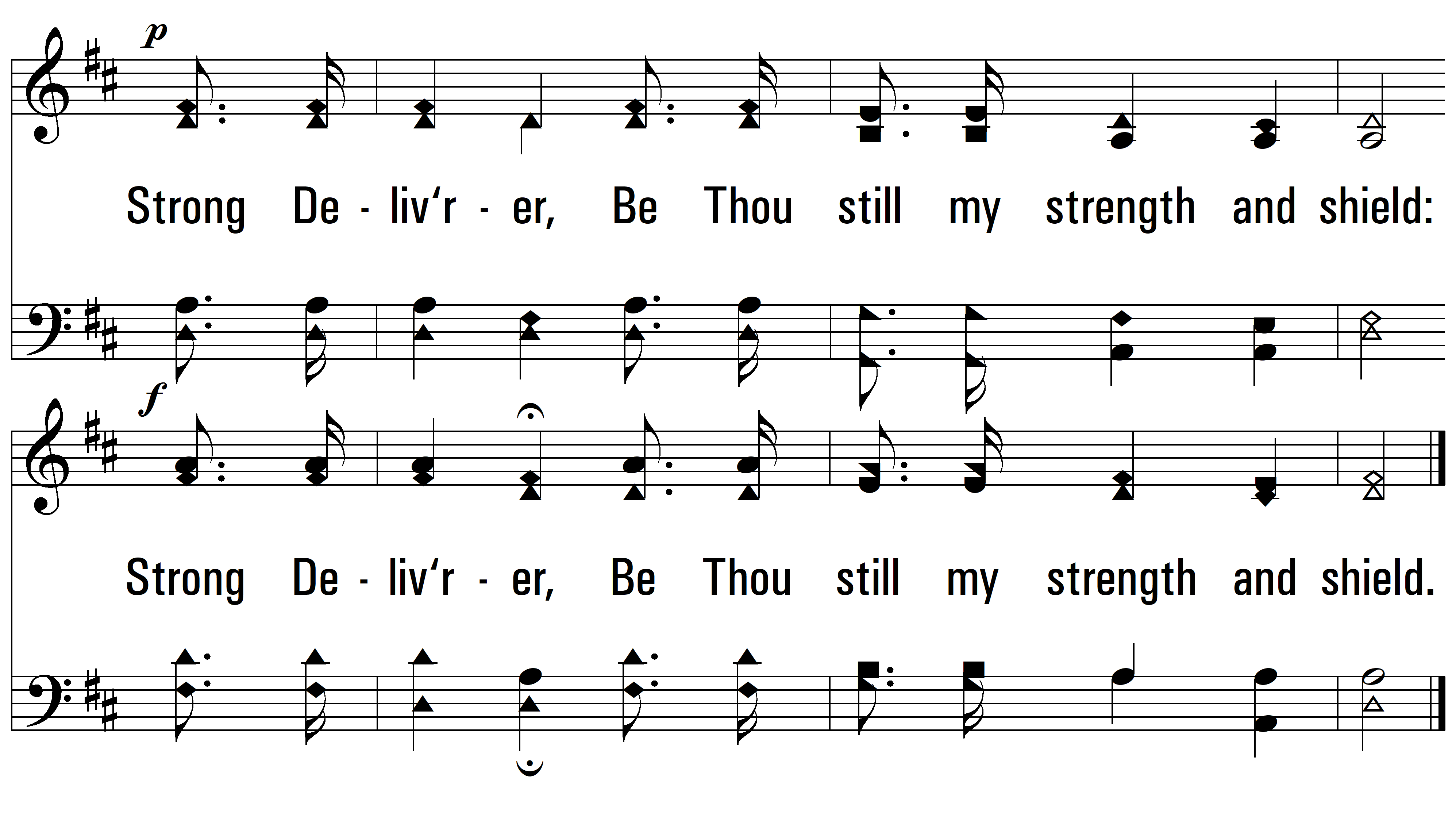 vs. 2
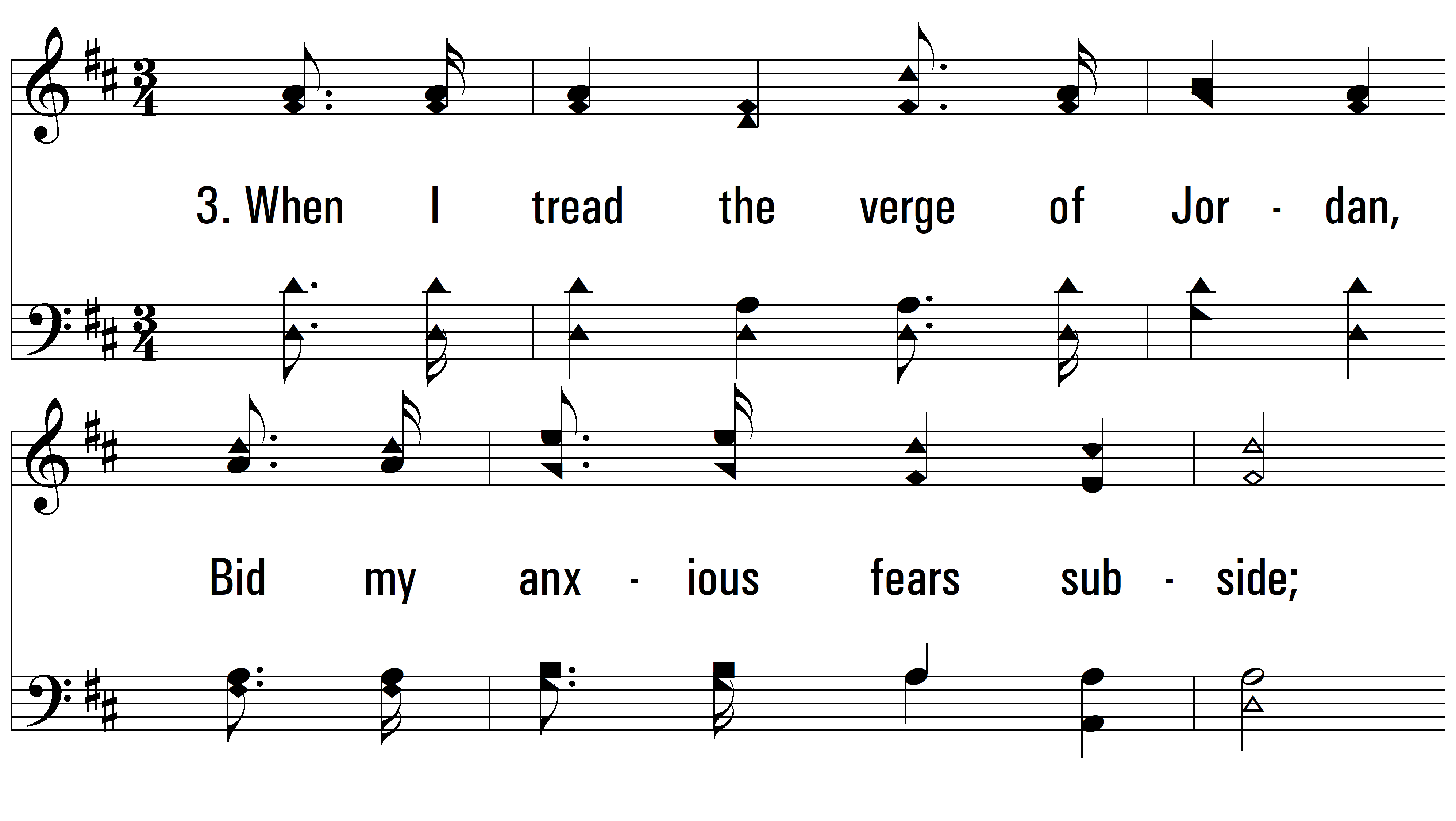 vs. 3 ~ Guide Me, O Thou Great Jehovah
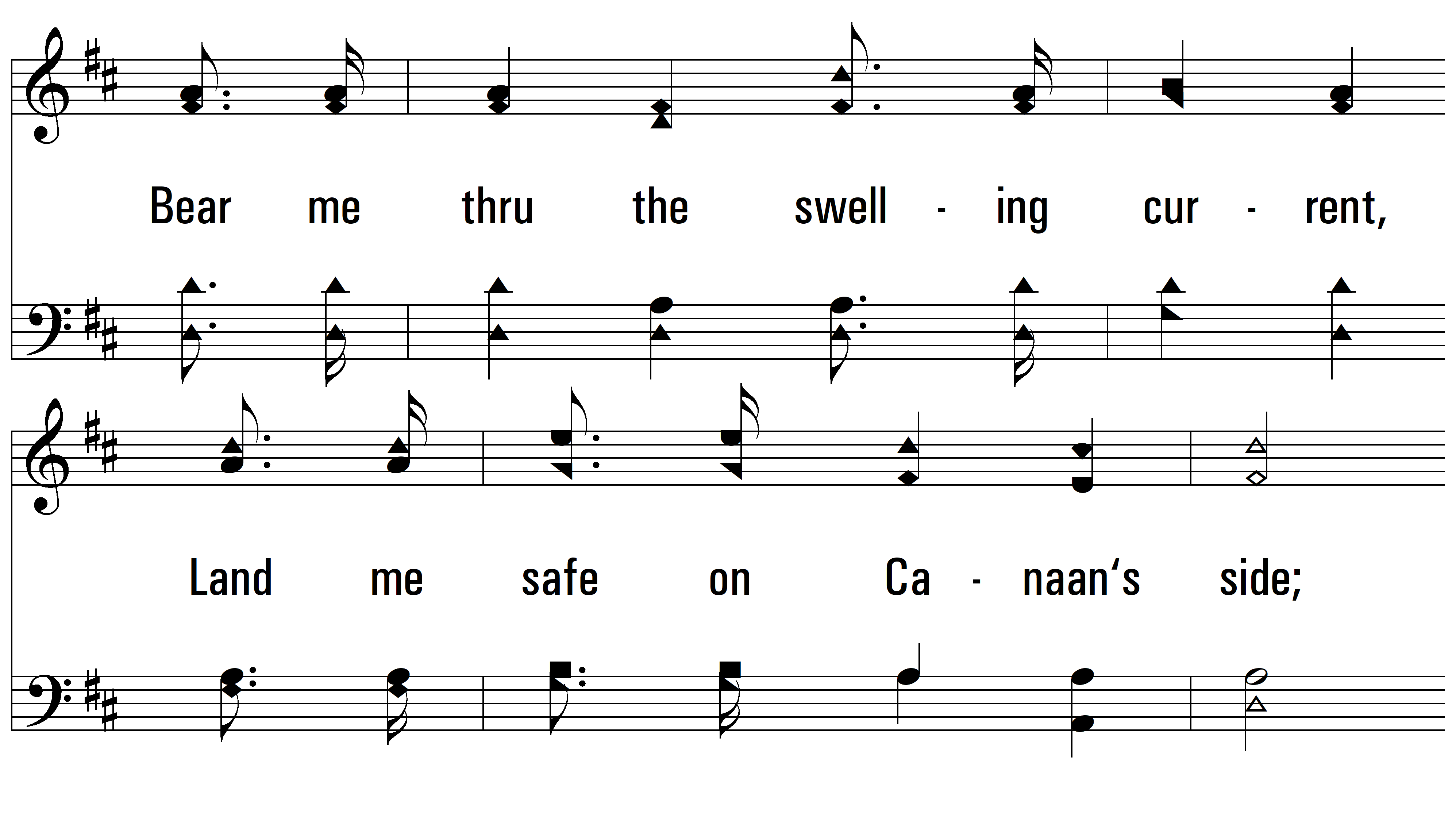 vs. 3
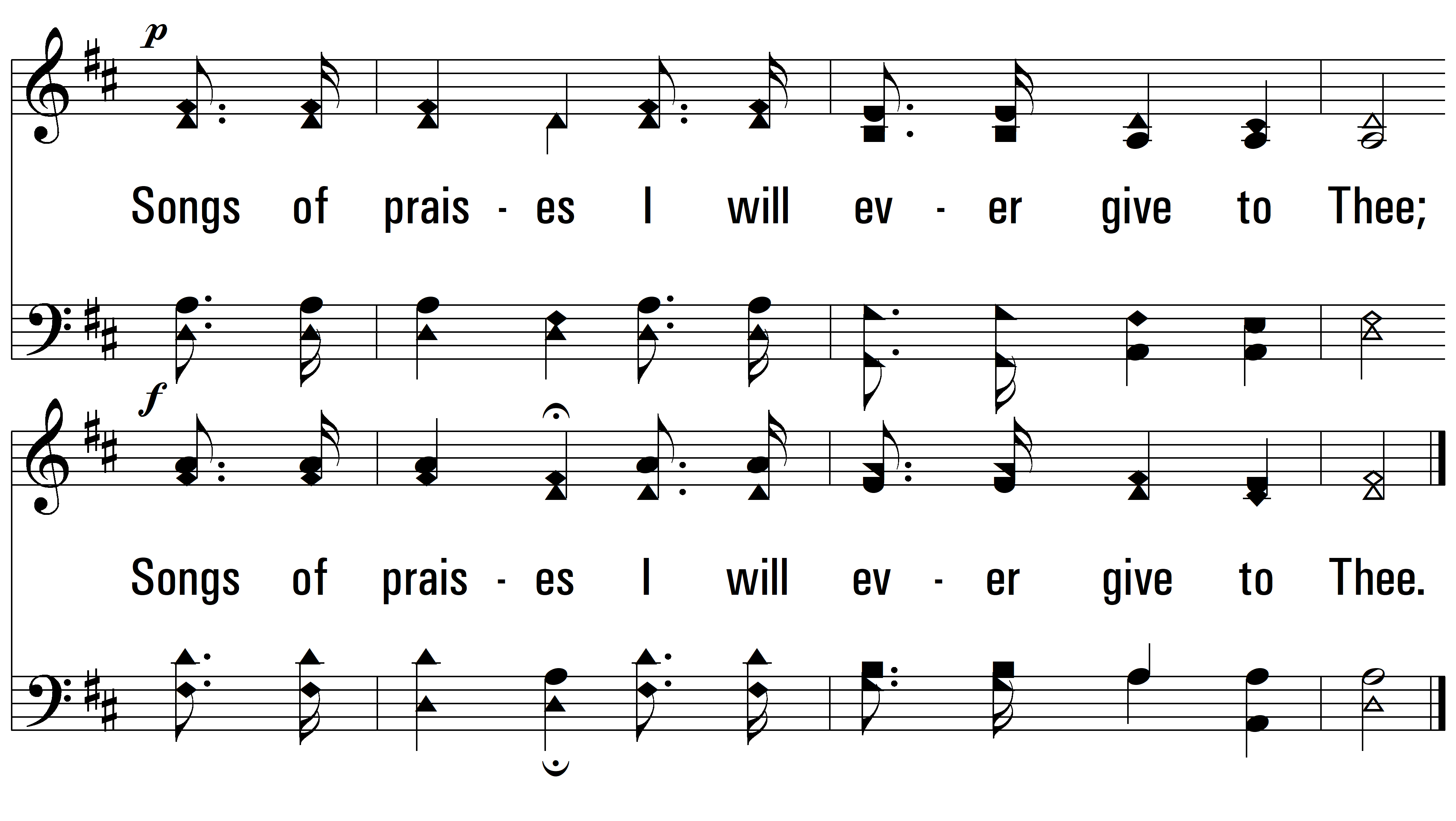 END
PDHymns.com
vs. 3